Eine Patientin mit Bauchschmerzen
Med-Congress am 01.03.2023
Die Patientin E. L.:
33 Jahre
 SSW 23, Grav. III, Para II
 kommt mit Übelkeit und Erbrechen seit 3 Tagen, kann keine Nahrung mehr aufnehmen am Sonntag in die Ambulanz  stat. Aufnahme
 2 Kinder im KiGa-Alter und Lebenspartner selbige Symptomatik
Weiterer Verlauf:
initial Isolierung bei V.a. Norovirus/Gastroenteritis
 parenterale Flüssigkeitsgabe (lt. Hyperemesis-Schema nach OA Dr. Xu)
 Labor: Leu 11,7 G/l; CRP 25 mg/L; Elektrolyte ausgeglichen
Weiterer Verlauf:
am Mo großteils Beobachtung der Patientin
 Noronachweis im Stuhl nicht möglich, da seit stat. Aufenthalt keine Diarrhoe/Stuhl mehr
 Pat. erbricht nachwievor mehrmals am Tag
 Sonographie: „unauffällig“
 laborchemische Kontrollen relativ stabil, lediglich Anstieg von CRP (~ 100 mg/L)  Beginn einer antibiotischen Therapie
Und dann...
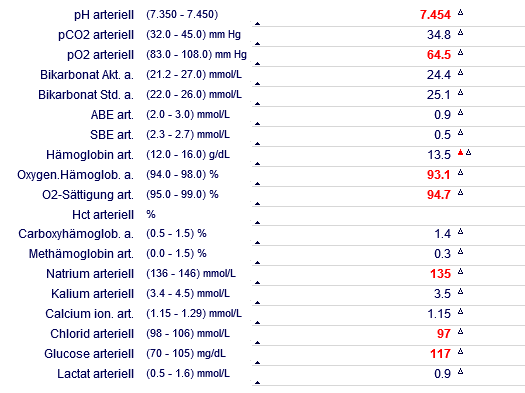 in den Morgenstunden vom Dienstag, kontinuierliche AZ-Verschlechterung, bräunlich-kaffeesatzartiges Erbrechen und Entwicklung von Dyspnoe
 Labor: CRP-Anstieg > 200mg/L
 Hinzuziehen von I. Interne und Verlegung der Pat. ad OP-Intensiv zur besseren Überwachung
 Interdisziplinäre Besprechung der Patientin von Gynäkologie, Interne I und Radiologie
Einheitlicher Beschluss:
 Durchführung einer CT-Untersuchung:
CT:
CT-Befund:
Weiterer Verlauf:
OP-Indikation:  Upside-Down-Stomach mit V.a. Inkarzeration  diagnostische Laparoskopie mit Übernähung der Zwerchfellhernie sowie Wedge-Resektion
 Pat. weitere 2 Tage auf Intensivstation – jedoch immer guter AZ und stabile Verhältnisse
 laborchemische Kontrollen: Entzündungsparameter wieder rückläufig
 Regelmäßige gynäkologische-sonographische Verlaufskontrollen des Kindes
 Entlassung nach insgesamt 2 Wochen stat. Aufenthalt möglich
Diskussion:
Vermutlich vorbestehende Hernie 
 durch Infekt und häufiges Erbrechen dann Entwicklung des Vollbildes des Upside-Down-Stomach
Hiatushernie – Formen:
1. Paraösophageale Hernie:
 Magenanteile verlagern sich neben Ösophagus in Mediastinum
 Komplikationen: Volvulus (mit chron. GI-Blutung und Anämie), Extremfall: Inkarzeration; Vollbild ist Upside-Down-Magen

2. Axiale Hernie
 Kardia gleitet in das hintere Mediastinum (= Teil der Bruchsackwand, nicht Bruchsackinhalt)
 Mehrheit der Hiatushernien (70-80%)
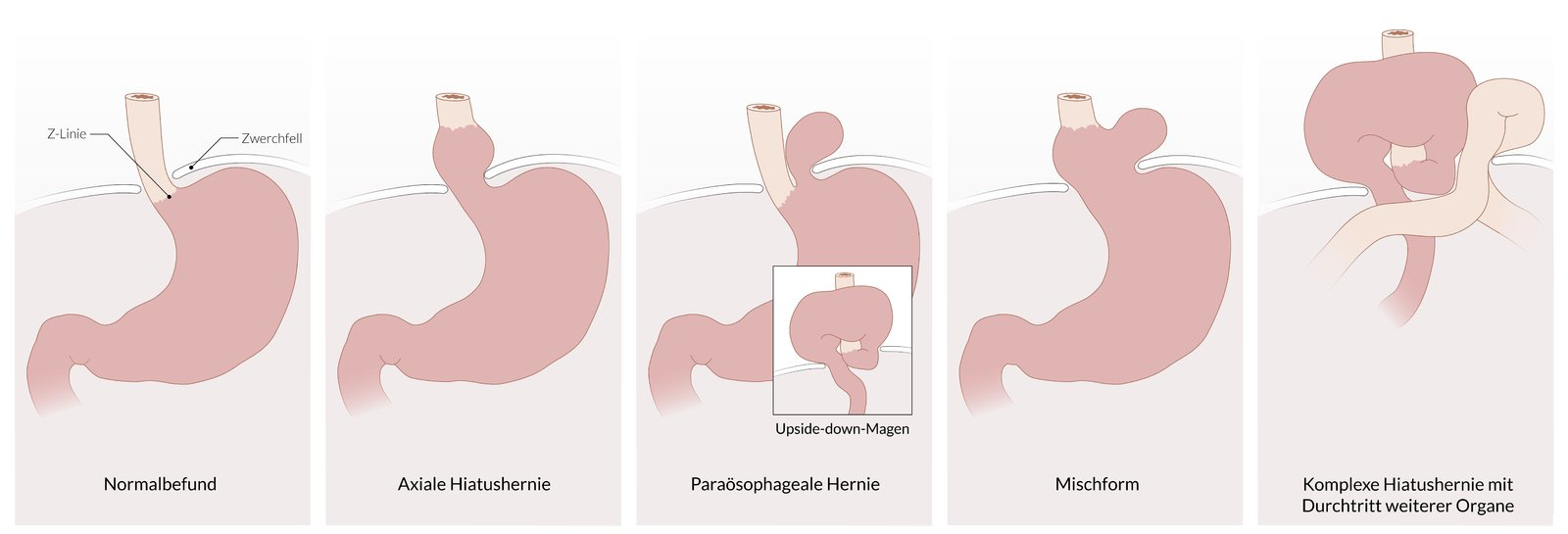 Quelle: https://www.amboss.com/de/wissen/Zwerchfellhernie/
Risikofaktoren für erworbene Hernien:
Abdominelle Druckerhöhung über längere Zeiträume:
 Schwangerschaft
 Adipositas 
 Aszites
 Patholog. Atmung mit Bauchpresse (wie zB bei COPD)
 gelockerter Hiatus Ösophagus
 fortgeschrittenes Alter
 Tabakkonsum
 Adipositas
Quelle: https://www.amboss.com/de/wissen/Zwerchfellhernie/
Fragen?
Danke für eure Aufmerksamkeit!